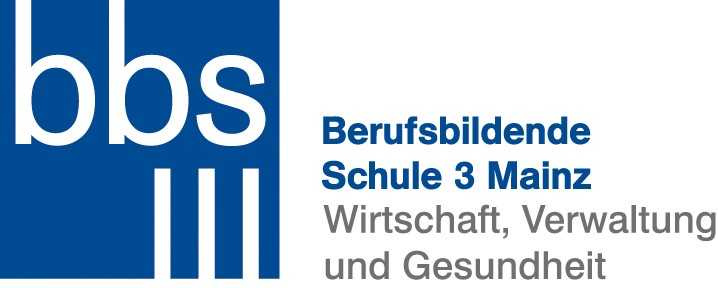 Die Fachschule an der BBS 3 Mainz
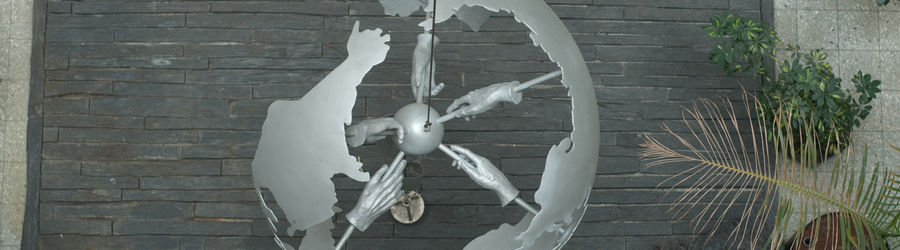 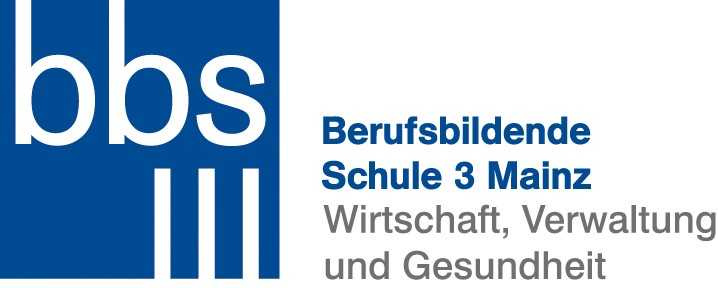 Nach der Ausbildung sind wir auch für Sie da
Staatl. geprüfter
Betriebs-wirt
Fach-schule I
(FS I)

KuB oder SRC
Staatl. geprüfter

Be-triebs-fach-wirt
Fach-schule II
(FS II)

KuB oder SRC
Berufs-ausbildung
Ausbilder-eignungs-prüfung
2 - 3 Jahre
2 Jahre
2 Jahre
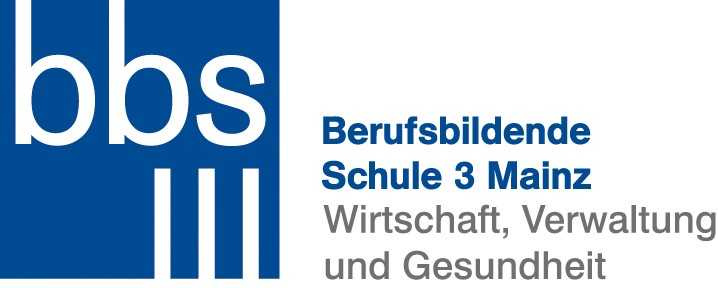 Mit dem Fachschulunterricht können Sie direkt nach der Ausbildung beginnen
Berufs-praxis*
Mittlere Reife
Abschluss Berufsaus-bildung
+
+
*Ausführliche Informationen zu den Aufnahmevoraussetzungen finden Sie in § 17 der Fachschulverordnung für in modularer Organisationsform geführte Bildungsgänge in den Fachbereichen Technik, Wirtschaft, Gestaltung sowie Ernährung und Hauswirtschaft vom 2. Oktober 2003
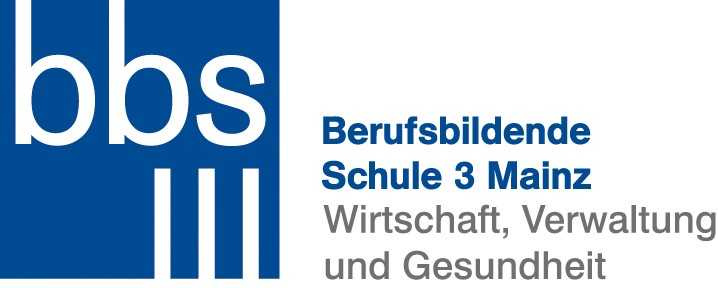 Ein bisschen Einsatz für Ihr persönliches Fortkommen
Zeit

Montag bis Mittwoch von 18:00 bis 21:15
Es gelten die üblichen Schulferien
Geld

Keine Gebühren
Kosten für Lern- und Unterrichtsmaterial
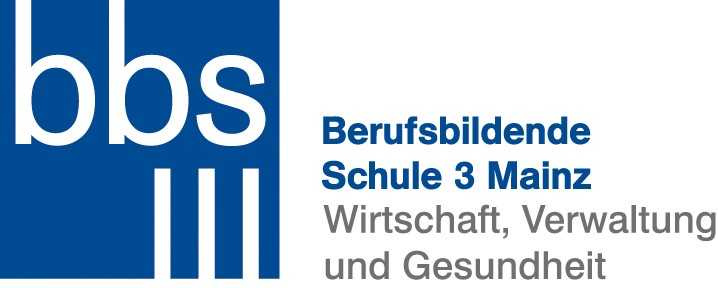 Machen Sie sich unentbehrlich …
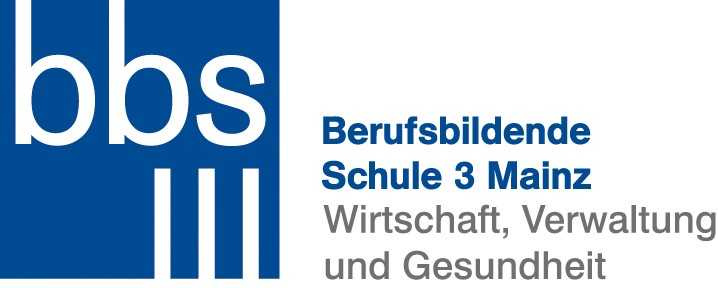 Interessieren Sie sich für die Fachrichtung Kommunikation und Büromanagement…
Teilqualifikationen für Betriebsfachwirte der Fachrichtung KuB
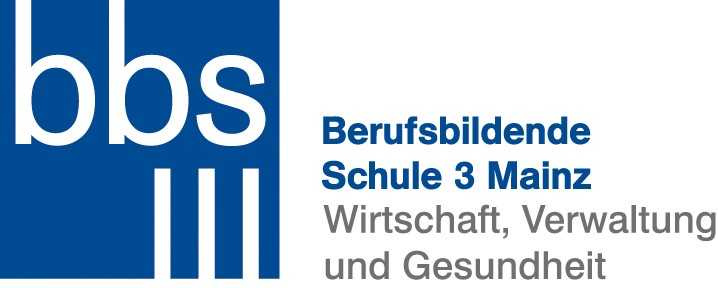 Interessieren Sie sich für die Fachrichtung Kommunikation und Büromanagement…
Weitere Module für Betriebswirte der Fachrichtung KuB
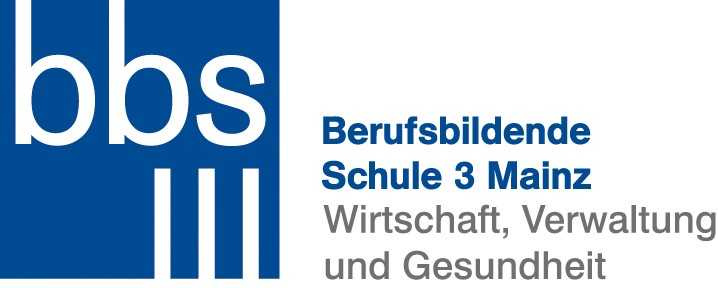 … oder eher für die Fachrichtung Steuern, Rechnungswesen und Controlling …
Teilqualifikationen für Betriebsfachwirte der Fachrichtung SRC
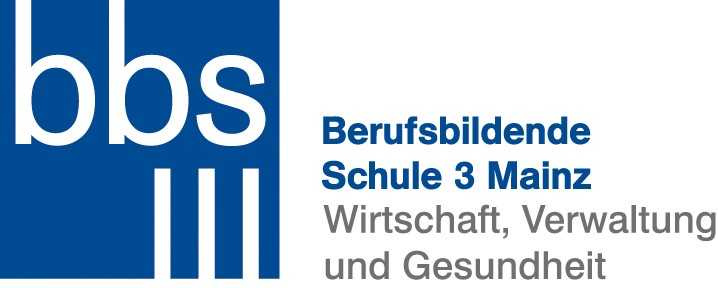 …oder eher für die Fachrichtung Steuern, Rechnungswesen und Controlling …
Weitere Module für Betriebswirte der Fachrichtung SRC
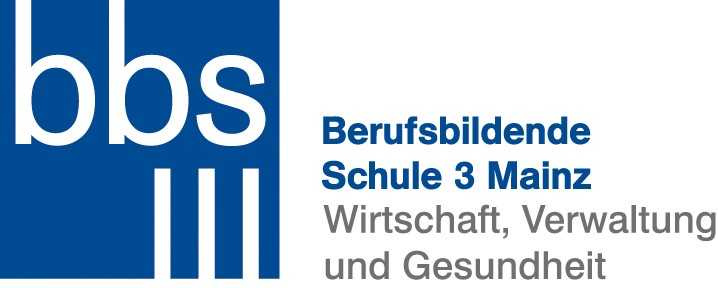 Seien Sie ihres Glückes Schmied – melden Sie sich an…
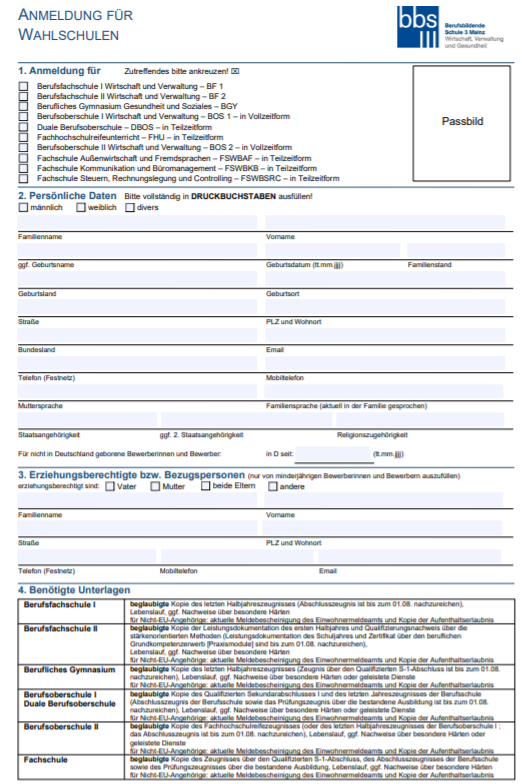 Anmeldung bis 1. März
Ansprechpartner: Herr Bücker 
Tel.: 06131 90607-23
fachschule@bbs3-mz.de
BBS III Mainz 
Am Judensand 8
55122 Mainz
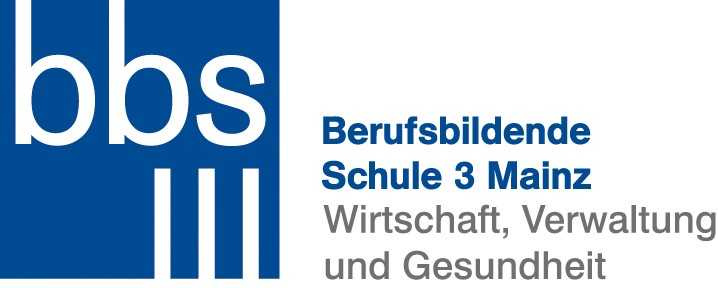 Wir, die Schulleitung und die Abteilungsleiter, freuen uns auf Sie!
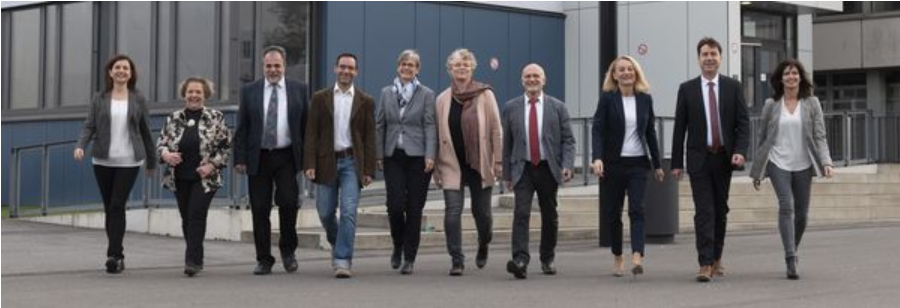 Informationen: BBS 3, Frau Becke, Tel: 06131/9060723 oder susanne.becke@bbs3-mz.de